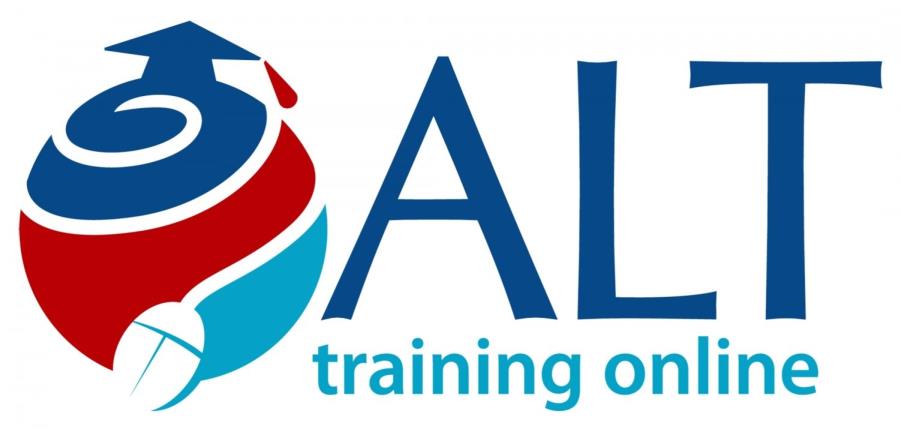 1. Transformations
Potential to transform…
Ideologies
Cognitive abilities
Wider social issues
Language development
Prepare youth for…
Higher education
Wider world
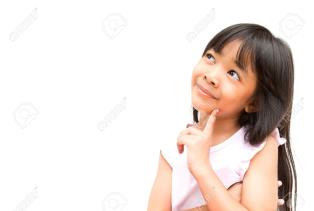 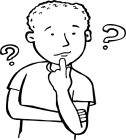 2. Transforming
First half
Why we should be making transformations
Challenges to transformation
Second half
How we can
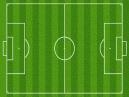 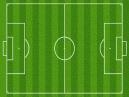 3. Why we should make transformations
Policy/Practice conflict: Gainey & Andressen, 2002. Seargeant, 2009. 
Could be achieved.
Were not achieved.




                                                                              ….. Skills to more use?
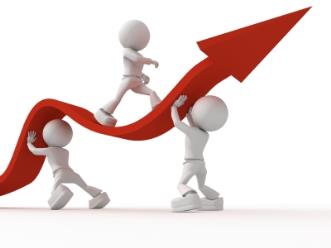 4. Why we should make transformations
Stakeholders – MEXT
2011a: ALTs…a valuable asset for increasing  practical English… should revise contract laws…should consider employing foreigners as teachers.
2011b: …strengthen and enrich ALT training programs.
2014: …aims to promote ALTs’ use in JHS and HS… to increase opportunities for students to use English in practical situations…
2014: Announced they are considering solo teachers (AJET).
……Aspinall, 2011……
5. Why we should make transformations
Stakeholders – JTEs + Learners
JTE wants: To work with skilled cultured teachers with Japanese language ability (Martin,2010. Tsuido, Otani & Davis, 2012).
JTE views: ‘getting a good ALT is like winning the lottery’…. (Clavel, 2014). 
JTE themes: Responsibilities, language ability, teaching ability.
Learners: 50% Prefer to be taught by a qualified native teacher (Abe, 2013) ……‘When ALTs come we speak more and our motivation goes up’ (Hiratsuka, 2013). 
Learners: Demotivation (Hamada, 2008). Important/unpopular (Rapley, 2010).
6. Why we should make transformations
‘In two years we won’t be hiring any more JET ALTs because people with teaching experience living in Japan prove far more effective’ (Tope, 2003).
7. Why we should make transformations
Stakeholders - BoEs
Board of Education: hiring patterns
88. Why we should make transformations
Stakeholders – ALTs
ALTs request ongoing training: AJET 2014. Amaki, 2008. Fenton-Smith, 2000. Kano et al. 2016. Luoni, 1997. Martin, 2010. Reed, 2015.
ALTs have transformed: AJET, 2014. Reed, 2015. 
ALTs are diverse: Englishes, learning cultures, skill sets…
ALTs in schools: Unique position/intimate viewpoint….   ‘ALTs are a valued resource to understand how improvements can be made’ (Amaki, 2008).
9.  Challenges to transformation
The system…… ‘could be more supportive’.
Hiring: Three hiring bodies              multiple hiring bodies. 
Training: Pre-service: 0-5 days. In-service: 0-some.
… = unsystematic and unstandardized.
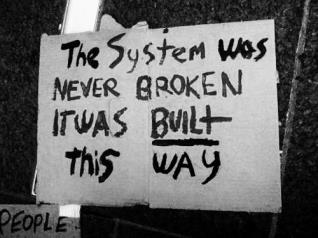 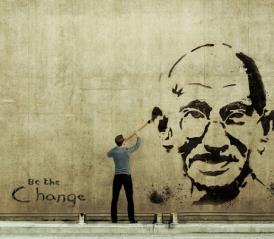 10. Challenges to transformation
Teaching context: Exam system - JTE workload - Quasi-learning - Teacher-led - Assimilative - Uncoordinated curriculum - Economic - Mental health of teachers… 
ALT context: Inadequate training - Recruitment procedures   - One-shot - Team-Teaching - Short contracts - Random assignment to schools and classes - Role confusion                      - Yakudoku - JTEs… 
Barriers (Kano et al, 2016) Obstacles that must be known in order to teach in view of them (Christmas, 2011).
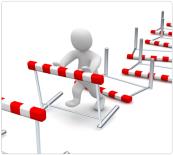 11. How we can make transformations
Training
Buy denying training, ALTs input will be less effective and their potential for positively influencing team-teaching relationships, students, school administrations, families and Japanese society will go unrealized (Crooks, 2001). 
What to include/how to do it: (Christmas, 2011. Crooks, 2001. Juppe, 1998. Kinjo, 1997. Tajino & Tajino, 2000. Schofield, 1996).
Previous initiatives: Flower Forum: community building and professional development (Kushima, Obari & Nishihori, 2011).
Current initiatives: Sendai (K. Hill, personal communication, 20 October, 2016 ).
12. How we can make transformations
Constructing the course:
Research based findings and recommendations.
Experienced based initiatives.
Online learning (MOOCs).
Adult learning theories.
Aims:
To teach MEXT CoS.
To improve working relationships.
Community building.
Module categories:
Contextual.
Teaching.
Professional Development.
13. Contextual
Japanese Context
English in Japanese Public Schools
Teachers – ALTs
Teachers – JTEs
Teachers Working Together
Learners
14. Teaching
Teaching in Japanese Public Schools
Approaches and Methods
Listening
Reading
Speaking
Writing
Vocabulary
Phonics
Writing Tests
15. Professional Development
Learning Strategies
Materials Development
CLIL
Technology in the Classroom
Multicultural Education
Doing Research
Writing Papers
References
Abe, E. (2013). Communicative language teaching in Japan: current practices and future prospects. English Today, 29(2),46-53.doi: 10.1017/S0266078413000163
AJET. (2014). Assistant language teachers as solo educators. Retrieved from http://ajet.net/downloads/reports/2014/ALTs_as_Solo_Educators_ENG.pdf 
Amaki, Y. (2008). Perspectives on English education in the Japanese public school system: The views of foreign assistant language teachers (ALTs). Educational studies in Japan International Yearbook, 3. Retrieved from http://ci.nii.ac.jp/naid/110007043802
Aoki, M. (2014, January 2). Schools fret about assistant teachers ahead of 2020 reforms. The Japan Times. Retrieved from http://www.japantimes.co.jp/news/2014/01/02/national/schools-fret-about-assistant-teachers-ahead-of-proposed-2020-reforms/#.VoC2_7Z9601
 Aspinall, R. W., (2011). Globalization and English language education policy in Japan: External risk and internal inertia. In Blake-Willis, D & Rappleye, J (Eds.), Reimagining Japanese education: Borders, transfers, circulations and the comparison (127-146). Oxford: Symposium Books. 
 Christmas, J. (2011). Professional development for JTEs and ALTs, a non-intensive approach. Comparative culture, the journal of Miyazaki International college, 16, 156-163. Retrieved from https://meilib.repo.nii.ac.jp/?action=pages_view_main&active_action=repository_view_main_item_detail&item_id=127&item_no=1&page_id=24&block_id=45
 (CLAIR) The council of local authorities for international relations. (2016). Number of JET programme participants (1987-2015). In The Japan exchange and teaching programme; History. Retrieved from http://jetprogramme.org/en/history/
 Clavel, T. (2014, January 4). English fluency hopes rest on education overhaul. The Japan Times, Retrieved from http://www.japantimes.co.jp/community/2014/01/05/issues/english-fluency-hopes-rest-on-an-education-overhaul/#.WCpjhdJ97IV
References
Crooks, A. (2001). Professional development and the JET program: Insights and solutions based on the Sendai City program. JALT Journal, 23(1). Retrieved from http://jalt-publications.org/jj/articles/2666-professional-development-and-jet-program-insights-and-solutions-based-sendai-city-p 
Fenton-Smith, B. (2000). Foreign teachers in Japanese secondary schools: Why aren’t they happier?. The journal of Kanda University of international studies, 12. Retrieved from https://www.griffith.edu.au/__data/assets/pdf_file/0005/390137/Fenton-Smith-2000.pdf
Gainey, P., & Andressen, Curtis. (2002). The Japanese education system: Globalisation and international education. Japanese Studies, 2, 153-167. doi:10.1080/1037139022000016564 
 Hamada, Y. (2008). Demotivators for Japanese teenagers. Pan-Pacific association of applied linguistics, 12(2). Retrieved from http://210.101.116.28/W_files/kiss10/8g900001_pv.pdf  
 Hiratsuka, T. (2013). Beyond the rhetoric: Teachers’ and students’ perceptions of student learning in team-teaching classes. The Language Teacher, 36(7). Retrieved from http://jalt-publications.org/tlt/articles/3457-beyond-rhetoric-teachers%E2%80%99-and-students%E2%80%99-perceptions-student-learning-team-teaching
 Juppe, R. (1998). Time to structurally develop team-teaching. Tsukuba Gakuin University. Retrieved from http://ci.nii.ac.jp/els/110000074471.pdf?id=ART0000418384&type=pdf&lang=en&host=cinii&order_no=&ppv_type=0&lang_sw=&no=1478498438&cp=
 Kano, A., Sonoda, A., Schultz, D., Usukura, A., Suga, K., & Yasu, Y. (2016). Barriers to effective team teaching with ALTs. In P. Clements, A. Krause, & H. Brown (Eds), Focus on the learner. Tokyo: JALT. 
 Kashihara, T. (2008). Globalisation and linguistic competencies: Responding to diversity in language environments. In 12th OECD-Japan seminar. Retrieved from https://www.oecd.org/edu/ceri/41521944.pdf
References
Kinjo, T. (1997). Memories of JET. In The JET Programme: Ten years and beyond, Tokyo: Ministry of Home Affairs.  
 Kushima, C., Obari, H., & Nishihori, Y. (2011). Fostering global teacher training: The design and practice of a web-based discussion forum as a knowledge building community. International Journal of Information Systems and Social Change, 2(1). Retrieved from http://dl.acm.org/citation.cfm?id=2440090
 Luoni, S. (1997). A reflection of three years in Japan. In The JET programme; Ten years and beyond, Tokyo: Ministry of Home Affairs.
 Martin, R. (2010) Team-teaching in Japanese public schools: Fissures in the ALT industry. Language, Culture and Communication, 2. Retrieved from http://icc.rikkyo.ac.jp/wp/wp-content/uploads/2016/01/110007590294.pdf 
 MEXT A. (2011a). Five proposals and specific measures for developing proficiency. In English for international communication. In Commission on the development of foreign language proficiency. Retrieved from http://www.mext.go.jp/component/english/__icsFiles/afieldfile/2012/07/09/1319707_1.pdf
 MEXT B. (2011b). English education reform plan corresponding to globalization. In MEXT topics. Retrieved from http://www.mext.go.jp/en/news/topics/detail/__icsFiles/afieldfile/2014/01/23/1343591_1.pdf
 MEXT. (2014). Reform item 5. Enhancement of education system at school. In Report on the future improvement and enhancement of English education (outline): five recommendations on the English education reform plan responding to rapid globalization. Retrieved from http://www.mext.go.jp/en/news/topics/detail/1372625.htm
 Rapley, D. J., (2010). Learning to speak English: Japanese junior high school student views. The Language Teacher, 34(6). Retrieved from http://jalt-publications.org/tlt/articles/108-readers-forum-learning-speak-english-japanese-junior-high-school-student-views
References
Reed, N. (2015). Contemporary roles of foreign English teachers in Japanese public secondary schools: An exploratory study. The Asian EFL Journal, 85. Retrieved from http://asian-efl-journal.com/9031/thesis/2015/06/contemporary-roles-of-foreign-english-teachers-in-japanese-public-secondary-schools-an-exploratory-study/
Reed, N. (2016). Pedagogical teacher training for ALTs in Japanese public schools. In P. Clements, A. Krause, & H, Brown. (Eds.), Focus on the learner. Tokyo: JALT.
Schofield, W. (1996). What do JTEs really want?. JALT Journal, 1. Retrieved from http://jalt-publications.org/jj/articles/2711-what-do-jtes-really-want
Seargeant, P. (2009). The idea of English in Japan: Ideology and the evolution of a global language. Bristol, Multilingual Matters.
Tajino, A., & Tajino, Y. (2000). Native and non-native: what can they offer? Lesson from team teaching in Japan. ELT Journal, 54(1), 3-11. doi 10.1093/elt/54.1.3
Tope, A. (2003, October 23). Japan rethinks ‘goodwill’ assistance. The Guardian. Retrieved from http://www.theguardian.com/education/2003/oct/23/tefl 
Tsuido, K., Otani, M., & Davies, W. (2012). An Analysis of Assistant Language Teachers’ Perceptions of their Working Relationships with Japanese Teachers of English. Available from http://ir.lib.hiroshima-u.ac.jp/en/00032294
Get involved
Pedagogical Teacher Training for ALTs in Japanese Public schools (Reed, 2016).
www.alttrainingonline.com
alttrainingonline@gmail.com 
Write a module. Share a paper. Make the training better.
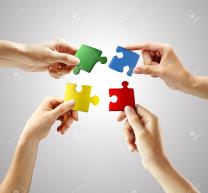